From Perplexity to Praise with Habakkuk

Fellowship Church, January 18, 2023 by Bill Heath
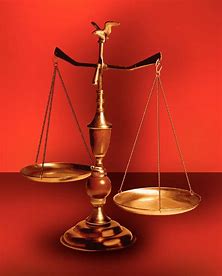 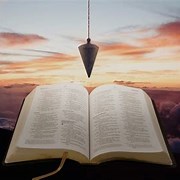 Following Christ in a 
Balanced and Straight Way
Precept upon precept, 
line upon line, here a little, 
there a little (Isaiah 28:10,13)
#1 – Daily Scripture & Prayer Plan
#2 – Perplexity to Praise, Habakkuk
#3 – Circle of Right Decisions
#4 – Job 23 
#5 – Psalm 88
#6 – Proverb 15
#7 – Ecclesiastes 7 
#8 –  Song of Songs 5
OT:  Ps 5:8, Pr 4:25-27
Amos 7:7-8

NT:  Mt 3:3, Acts 9:11 
Hebrews 12:13
OT:  Deut 25:13-16  
Daniel 5:25-28

NT:  Hebrews12:1
1 Cor 3:11-15
Daily Scripture and Prayer Plan1.  Meet me where I am now2.  Use my god given abilities     (gifts)3.  Examples applicable for today     	- Acts 3:1  time & timing	- Acts 6:1-7  time  mgmt. & priority4.  Personal scripture & prayer life5.  Public scripture & prayer life
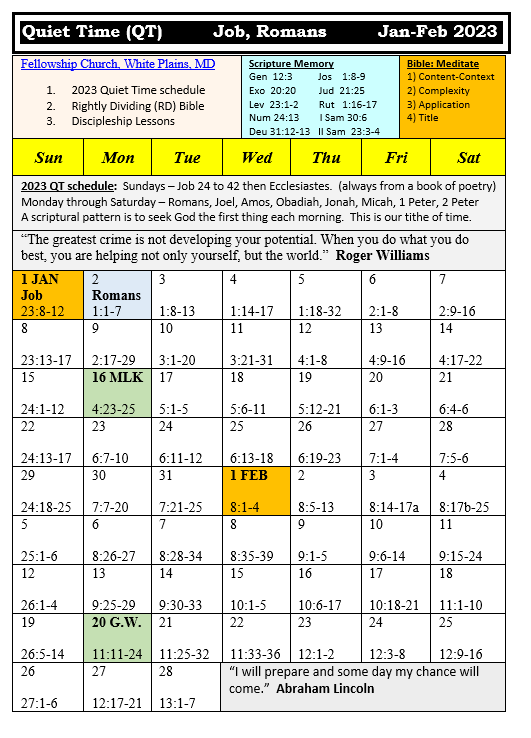 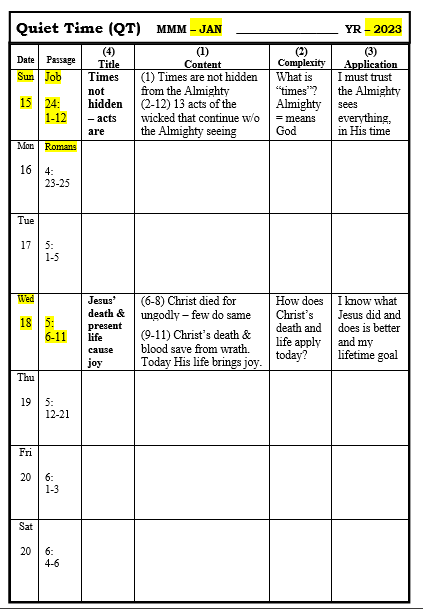 Date:  Wednesday, January 18, 2023

Passage:  Romans 5:6-11

(4) Title:  Jesus’ Death & Present Life Cause  
               Joy

Content:  
         (6-8)

	    (9-11)

(2) Complexity:  Difficult for me or others
         
(3) Application:  personal, for my life

Discipleship (fellowshipchurchwhiteplains.com)
The God Squad

Leader:  Jesus Christ with binoculars & a pistol

Doctrine (faith)
1st:  COntent

2nd: COntext

3rd:  COncise

4th:  COncept

Application (obey)
1st:  Confirm or Convict

2nd: Comfort or Confess

3rd:  Converse or Consult

4th:  Conduit

Medic & grenadier:  behind as needed
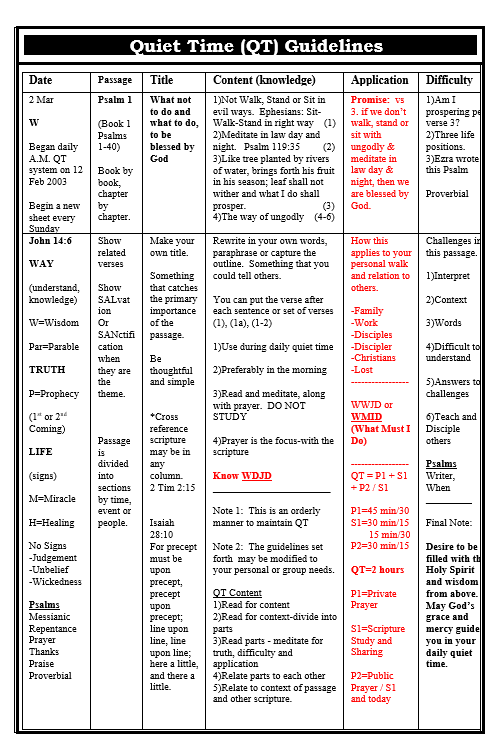